ΚΑΤΑΣΚΕΥΗ ΙΣΤΟΧΩΡΟΥ
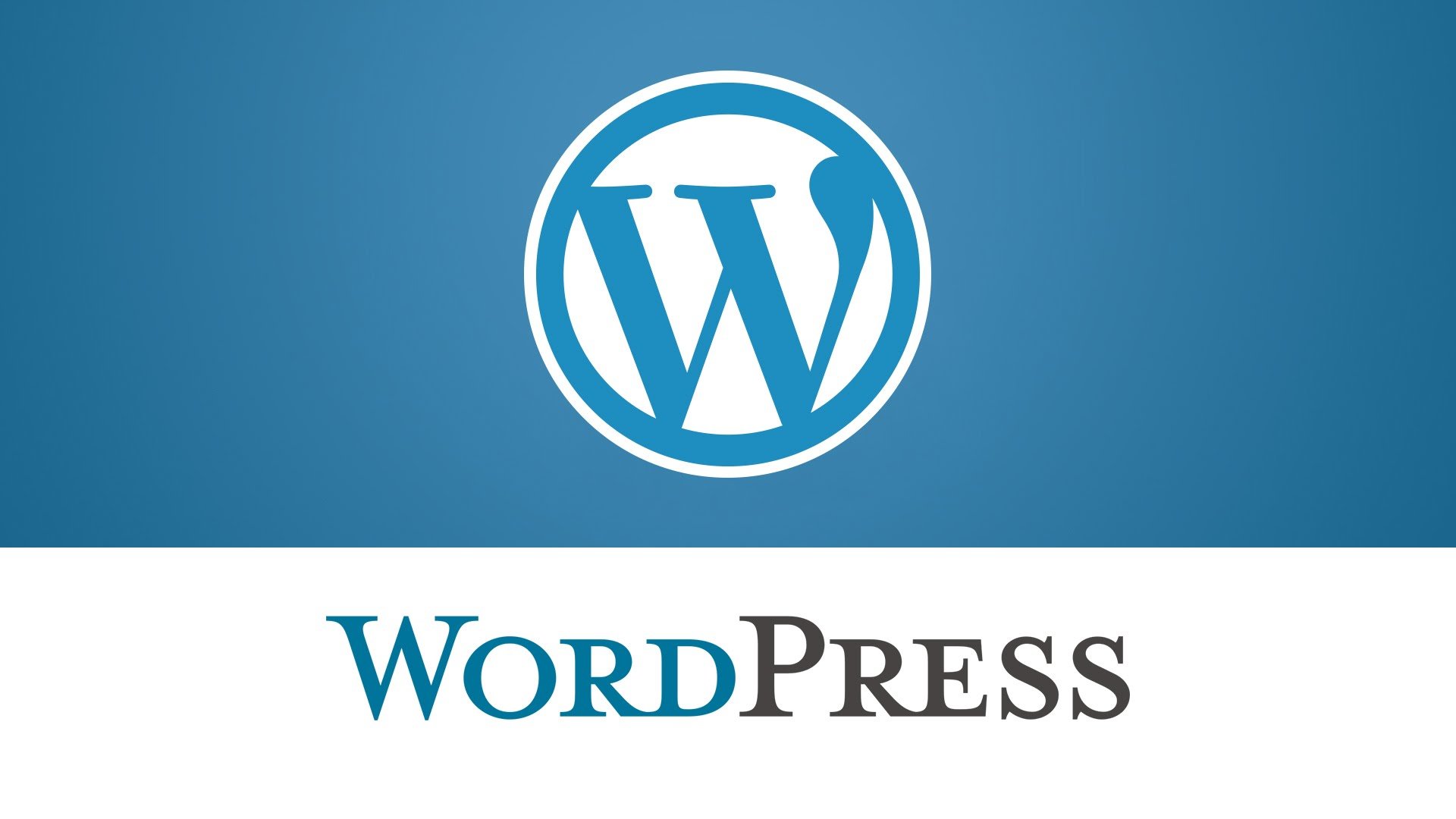 Αρχική Εγκατάσταση
http://helios.media.uoa.gr/DS2019/groupXX
Αρχική Εγκατάσταση
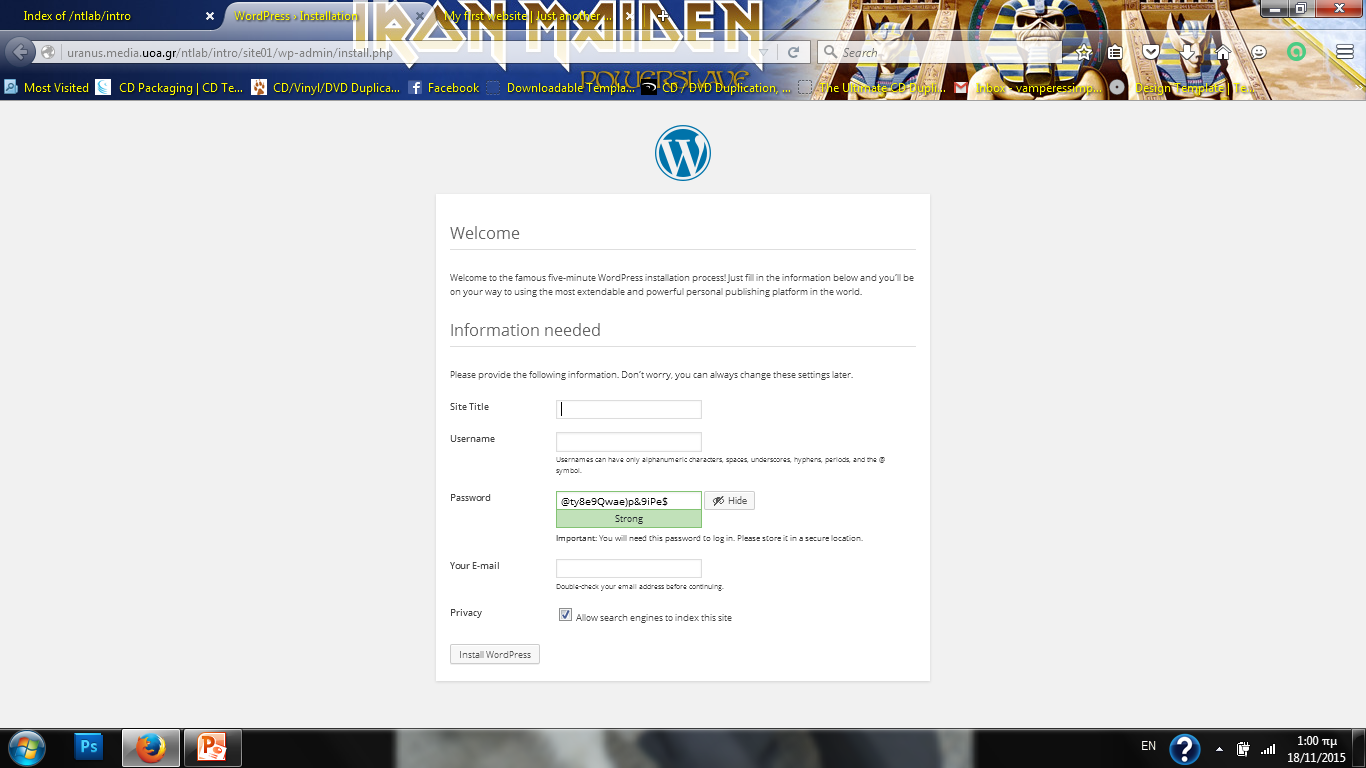 Login
http://helios.media.uoa.gr/DS2019/groupXX/wp-admin/
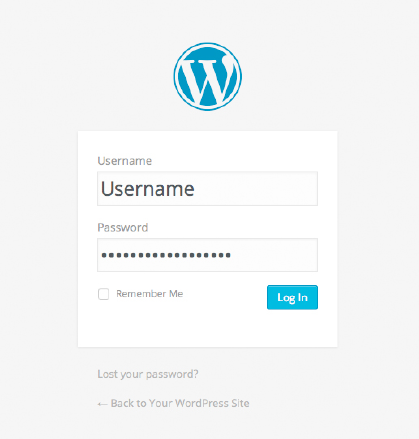 Dashboard
Kύρια σελίδα διαχείρησης
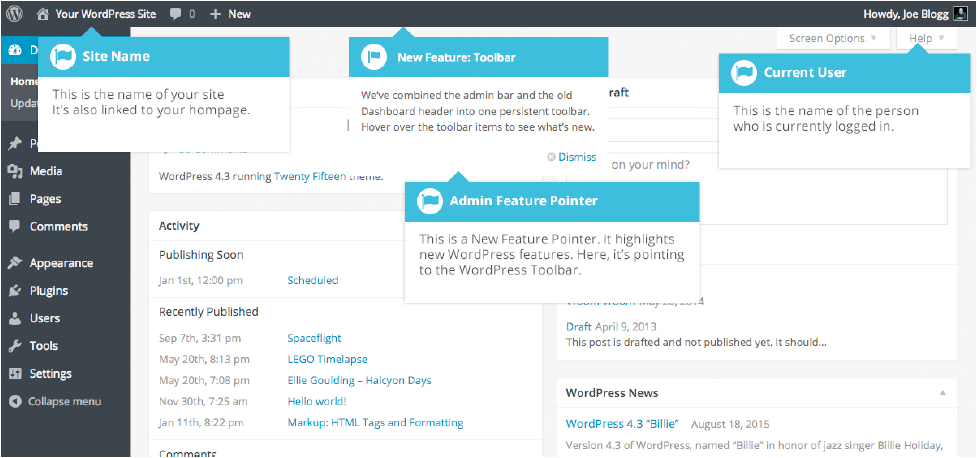 Dashboard Menu
Dashboard
Εμφανίζει την αρχική σελίδα του Dashboard

Σύντομη περιγραφή στατιστικών, αριθμού ενεργών σελίδων (pages), αναρτήσεων (posts) και σχολίων (comments)

Σε περίπτωση χρήσης anti-spam plugin (πχ. Akismet) εμφάνιση σχολίων που θεωρούνται ανεπιθύμητα ή που βρίσκονται σε λίστα αναμονής έγκρισης από το διαχειριστή
Dashboard Menu (2)
Posts
Δημιουργία νέας ανάρτησης (post) ιστολογίου
Ανανέωση ή προσθήκη κατηγοριών (categories) και ετικετών (tags)

Media
Xώρος αποθηκευμένων αρχείων (μέσων ή εγγράφων) 
Ανανέωση ή επεξεργασία των αρχείων
Προσθήκη αρχείων απευθείας από τον τοπικό δίσκο ή με χρήση FTP εργαλείων
Χρήση των παραπάνω στις σελίδες ή αναρτήσεις
Dashboard Menu (3)
Pages
Εμφάνιση και διαχείρηση όλων των σελίδων και υποσελίδων της ιστοσελίδας

Comments
Προβολή και διαχείρηση όλων των σχολίων
Απάντηση ή επισήμανσή τους ως ανεπιθύμητα

Appearance
Εμφάνιση της ιστοσελίδας
Επιλογή θέματος
Διαχείρηση των Widgets
Διαμόρφωση των αρχείων του θέματος
Dashboard Menu (4)
Plugins
Πρόσθετο λογισμικό για την επέκταση της λειτουργικότητας της πλατφόρμας
Διαχείρηση plugins, προσθήκη, διαγραφή, ενεργοποίηση ή απενεργοποίηση τους

Users
Λίστα χρηστών με πρόσβαση στο dashboard και οι ρόλοι αυτών
Διαχείρηση των δικαιωμάτων τους
Dashboard Menu (5)
Tools
Σύνολο χρηστικών εργαλείων
Εισαγωγή ή εξαγωγή δεδομένων από και προς την ιστοσελίδα

Settings
Κύριο μενού για τη διαχείρηση των βασικών στοιχείων της ιστοσελίδας 
Όνομα και διεύθυνση ιστοσελίδας
Δικαίωμα επισκεπτών για γραφή ή μη σχολίων (comments), κτλ.
ΠΡΩΤΕΣ ΡΥΘΜΙΣΕΙΣ
Settings
General
Διαγραφή / Τροποποίηση Tagline
Athens Timezone

Permalinks
Plain
POSTS
Posts (1)
Πρώτη επιλογή στο μενού Dashboard

Eμφανίζονται: 
Τίτλος post
Αuthor
Categories
Tags
Aριθμός comments
Hμερομηνία δημοσίευσης, ημερομηνία προγραμματισμού ή ημερομηνία τροποποίησης
Posts (2)
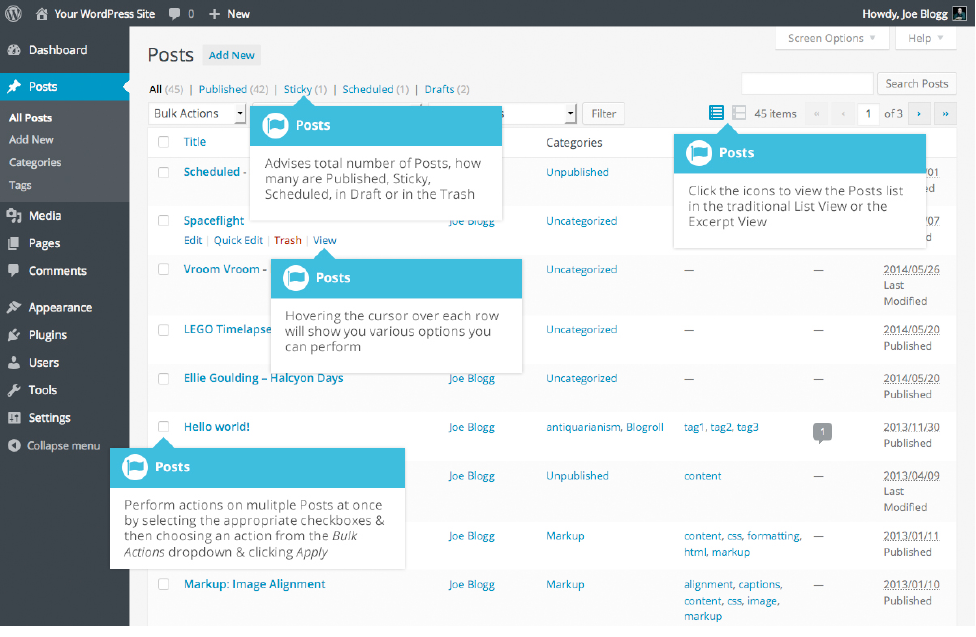 Posts (3)
Στο επάνω μέρος εμφανίζονται:

Ο συνολικός αριθμός των posts

Σε ποια κατηγορία ανήκουν όσον αφορά τη δημοσίευσή τους: 
Published
Scheduled
Sticky
Pending
Draft
Trash
Posts (4)
Περνώντας τον κέρσορα πάνω άπό κάθε γραμμή (post), εμφανίζεται κάτω από κάθε post μία σειρά υπερσυνδέσμων:

Edit: Επεξεργασία του post – Ίδια λειτουργία με το κλικ πάνω στον τίτλο του post

Quick Edit: Επεξεργασία των βασικών στοιχείων του post, όπως ο τίτλος ή η ημερομηνία

Trash: Μετακίνηση του post στον κάδο απορριμάτων – Μπορεί να ανακτηθεί εάν ο κάδος δεν αδειασθεί και συνεπώς το post διαγραφεί μόνιμα

View: Προβολή του post – Εάν δεν έχει δημοσιευθεί ακόμη, εμφανίζεται η ένδειξη προεπισκόπιση (Preview)
First Post
Ας κάνουμε την πρώτη μας δημοσίευση
Το υλικό για το post βρίσκεται στην ηλεκτρονική τάξη ή στο https://ufile.io/4bqysd97


Πειραματιστείτε και με άλλα posts
https://ufile.io/9fzms5u9